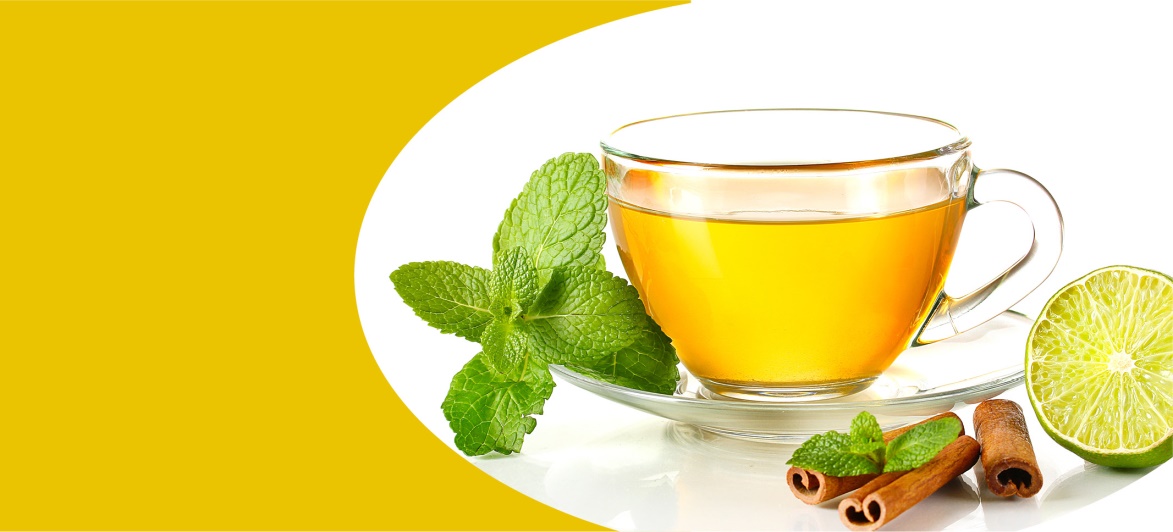 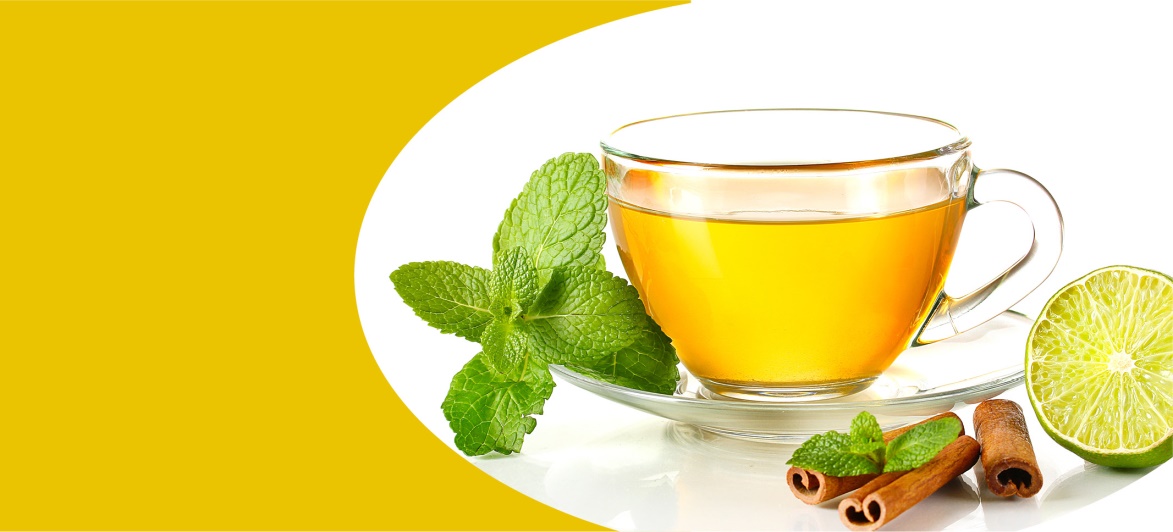 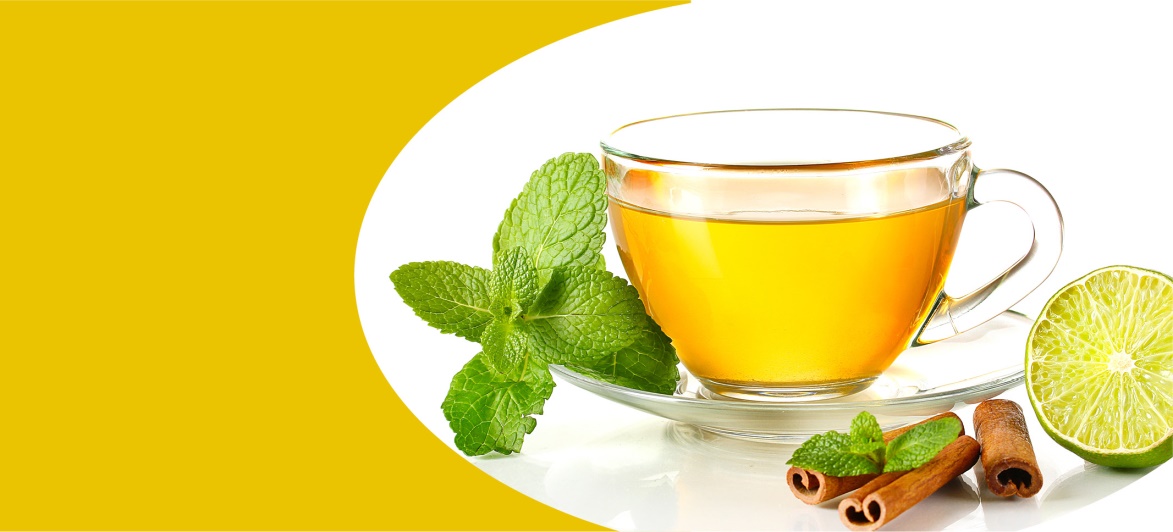 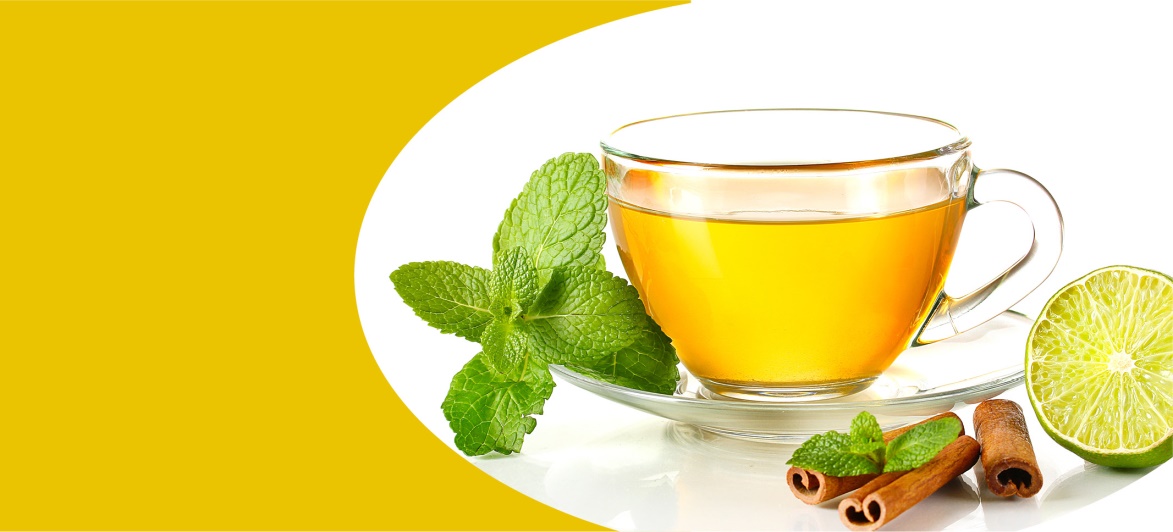 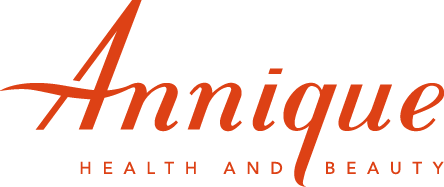 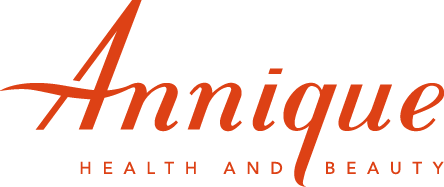 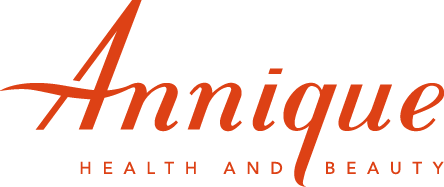 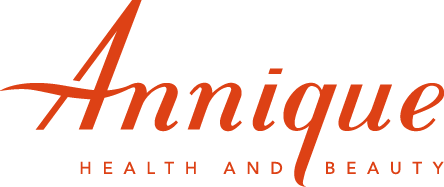 You are invited to join us for an Annique TEA TASTING!
You are invited to join us for an Annique TEA TASTING!
You are invited to join us for an Annique TEA TASTING!
You are invited to join us for an Annique TEA TASTING!
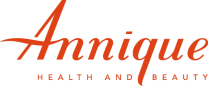 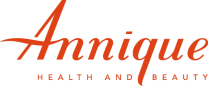 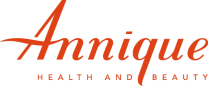 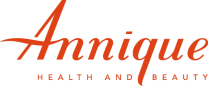 Did you know, Rooibos is; 
Anti-allergenic
Antioxidant
Anti-bacterial
Anti-inflammatory
Anti-viral
Anti-spasmodic
Anti-ageing
Contains no caffeine
Did you know, Rooibos is; 
Anti-allergenic
Antioxidant
Anti-bacterial
Anti-inflammatory
Anti-viral
Anti-spasmodic
Anti-ageing
Contains no caffeine
Did you know, Rooibos is; 
Anti-allergenic
Antioxidant
Anti-bacterial
Anti-inflammatory
Anti-viral
Anti-spasmodic
Anti-ageing
Contains no caffeine
Did you know, Rooibos is; 
Anti-allergenic
Antioxidant
Anti-bacterial
Anti-inflammatory
Anti-viral
Anti-spasmodic
Anti-ageing
Contains no caffeine
Name: 		
Tel: 		
Cell:  		
Email: 		
Time available:
Name: 		
Tel: 		
Cell:  		
Email: 		
Time available:
Name: 		
Tel: 		
Cell:  		
Email: 		
Time available:
Name: 		
Tel: 		
Cell:  		
Email: 		
Time available:
Annique has more than 14 Rooibos tea blends, each specifically developed to target key health problems.
Annique has more than 14 Rooibos tea blends, each specifically developed to target key health problems.
Annique has more than 14 Rooibos tea blends, each specifically developed to target key health problems.
Annique has more than 14 Rooibos tea blends, each specifically developed to target key health problems.
*This voucher is valid  until >> DATE <<
*This voucher is valid  until >> DATE <<
*This voucher is valid  until >> DATE <<
*This voucher is valid  until >> DATE <<
BOOK
NOW!
BOOK
NOW!
BOOK
NOW!
BOOK
NOW!